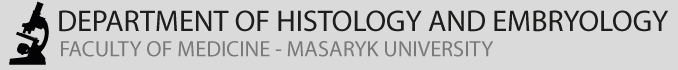 CARDIOVASCULAR SYSTEM
Heart
Vessels          arteries
                             veins
                             capillaries         continuous
                                                        fenestrated
                                                        sinusoids
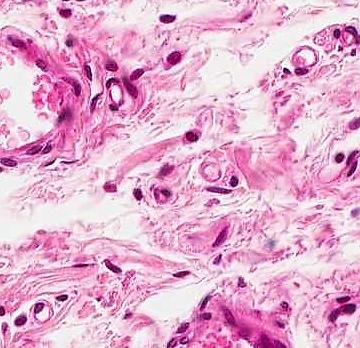 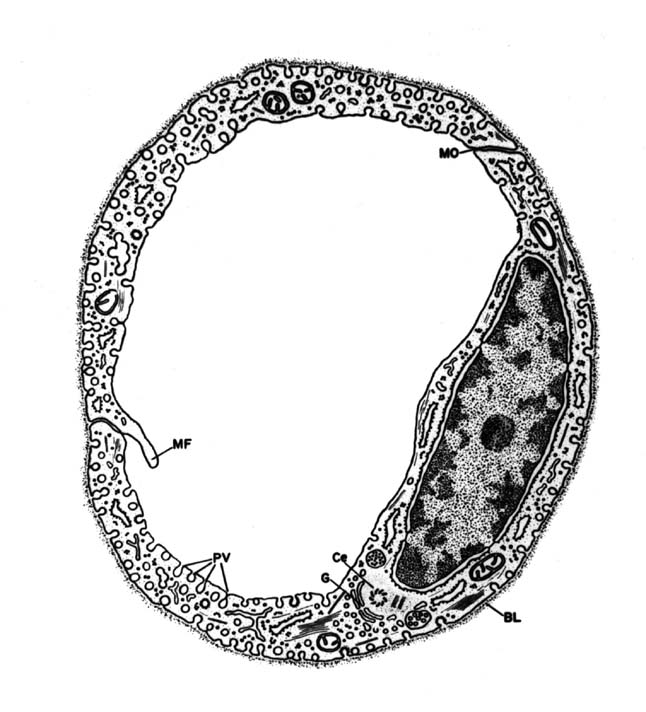 Continuous capillary
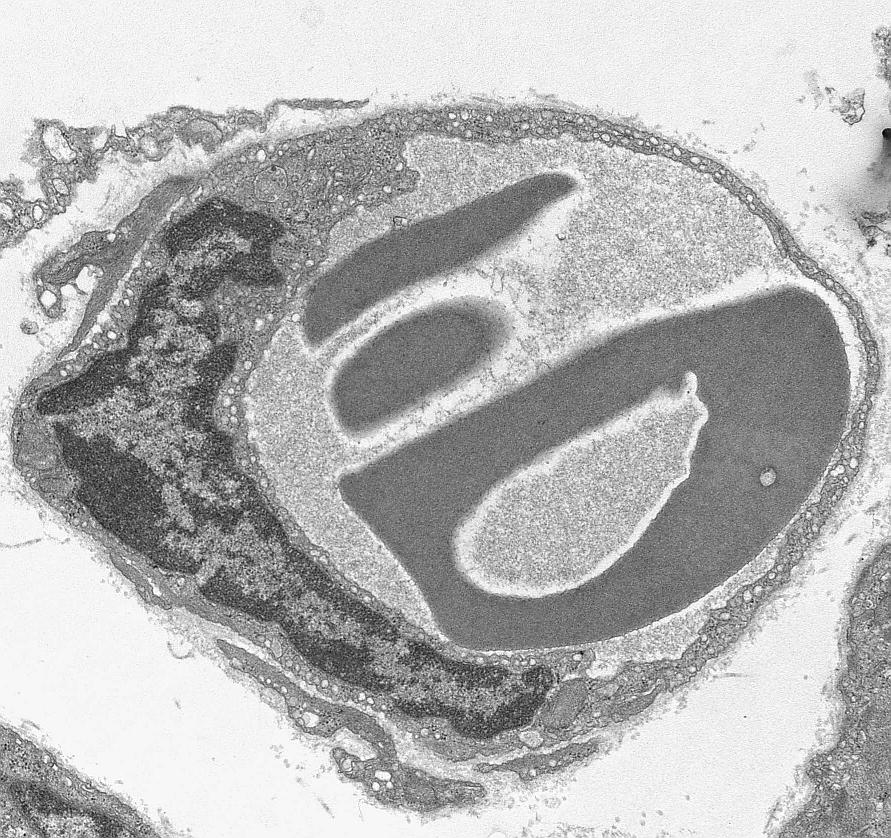 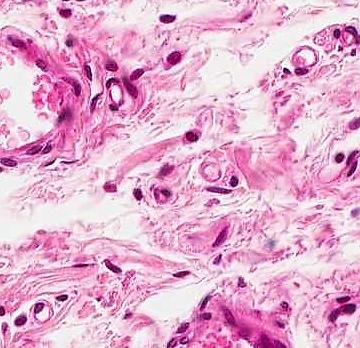 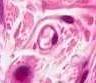 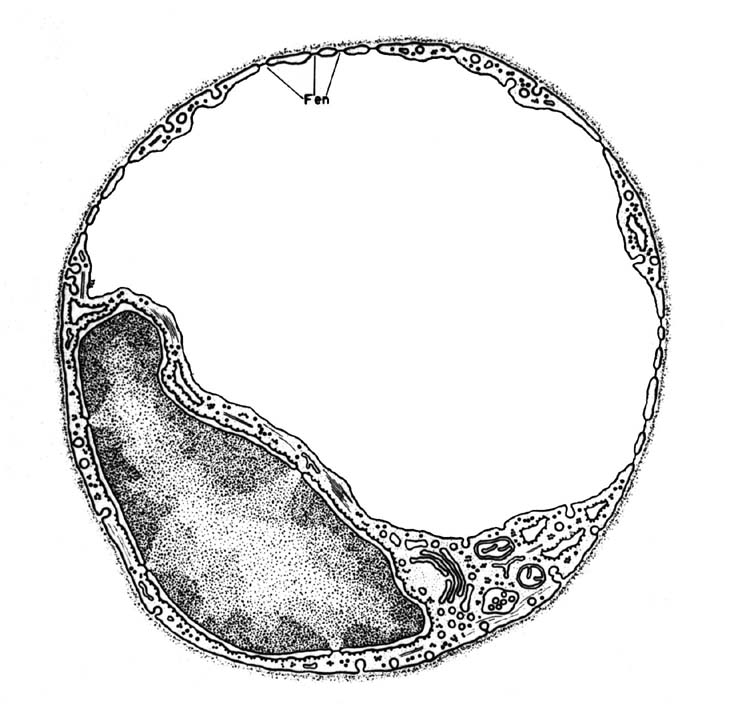 Fenestrated capillary
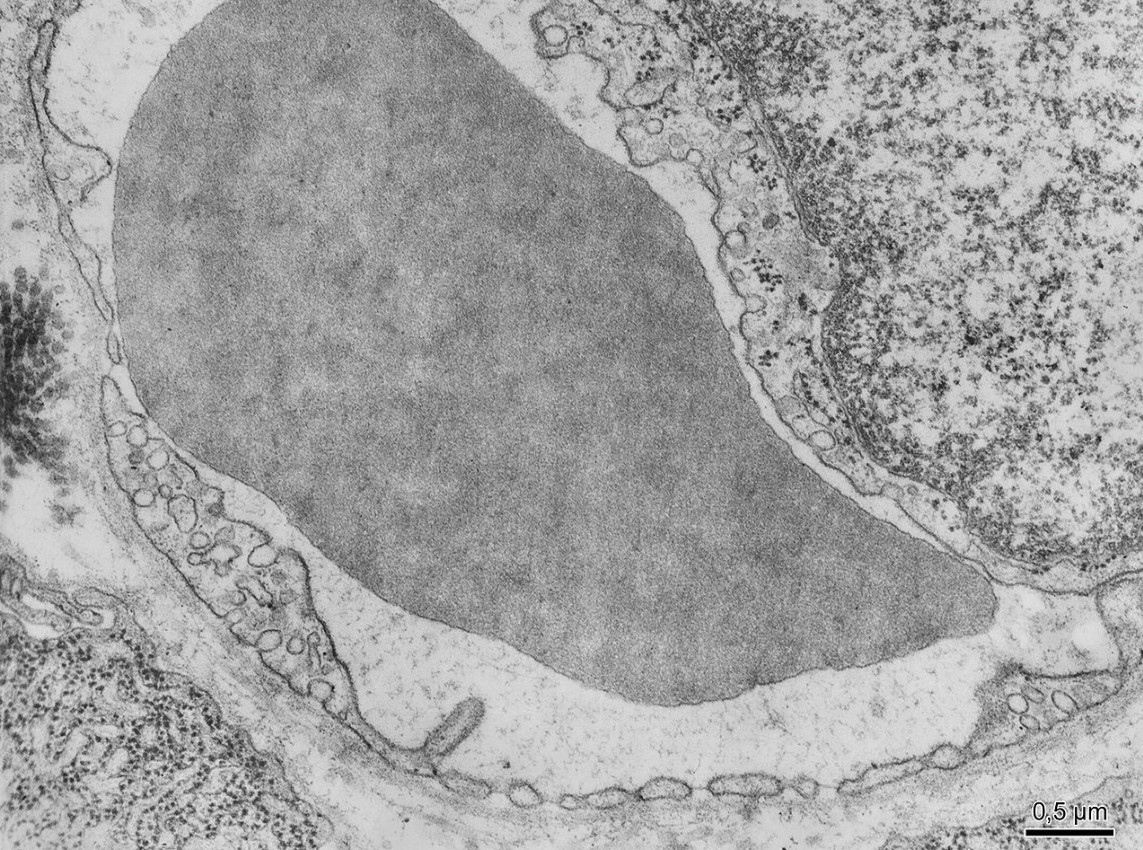 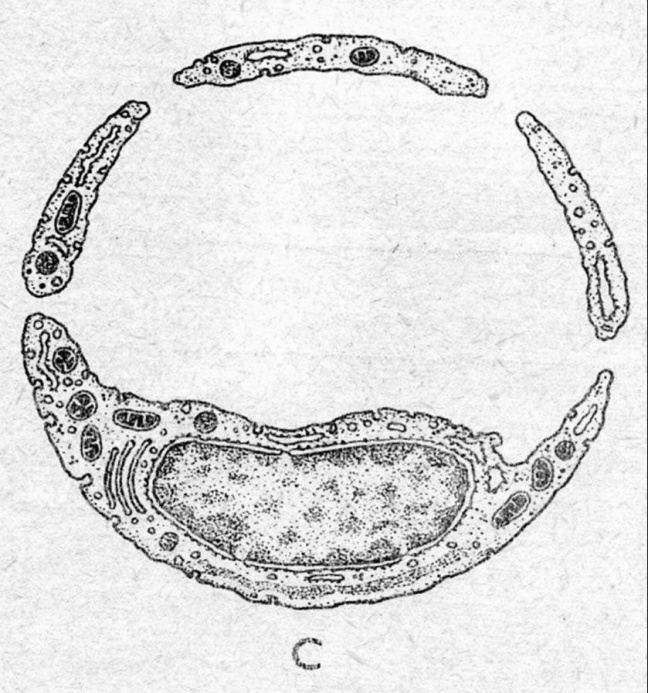 Sinusoid
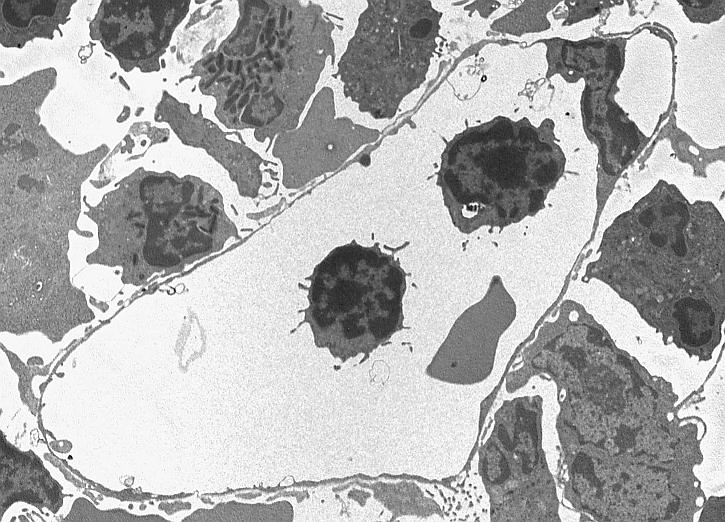 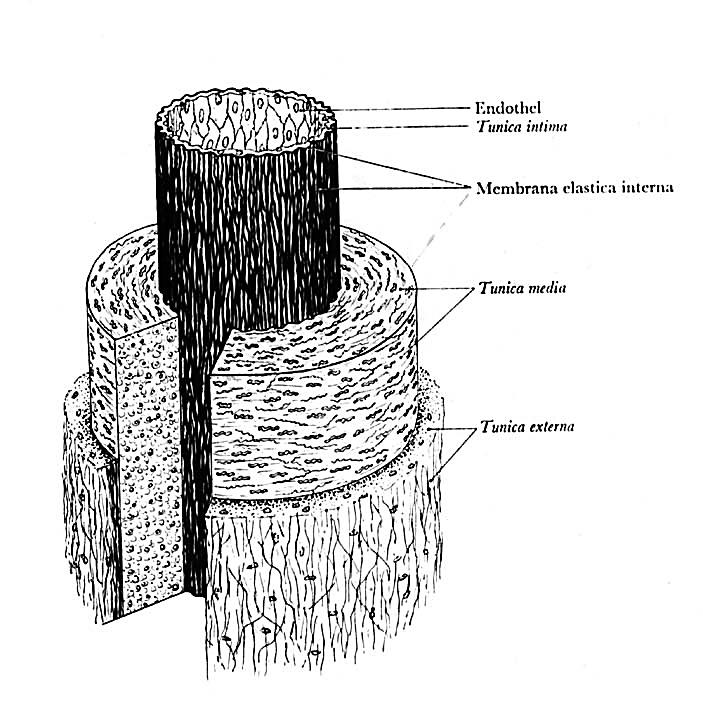 General structure 
      of blood vessels
capillaries, arterioles, venules [endothelium], ducts [epithelium]
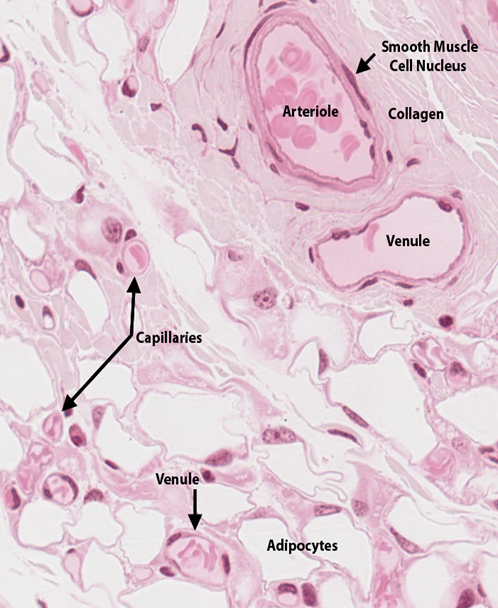 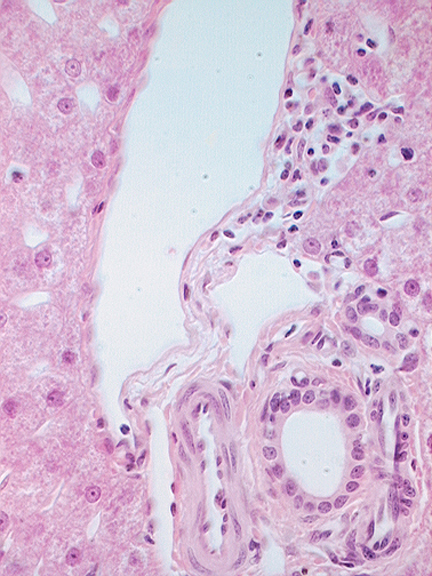 A
D
V
V
arteriole and venule
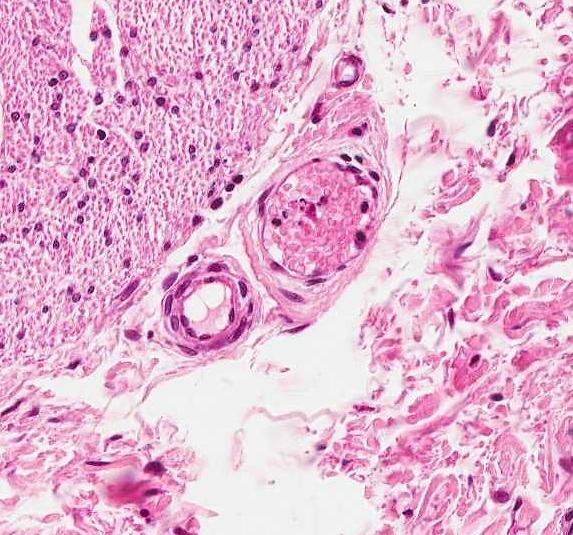 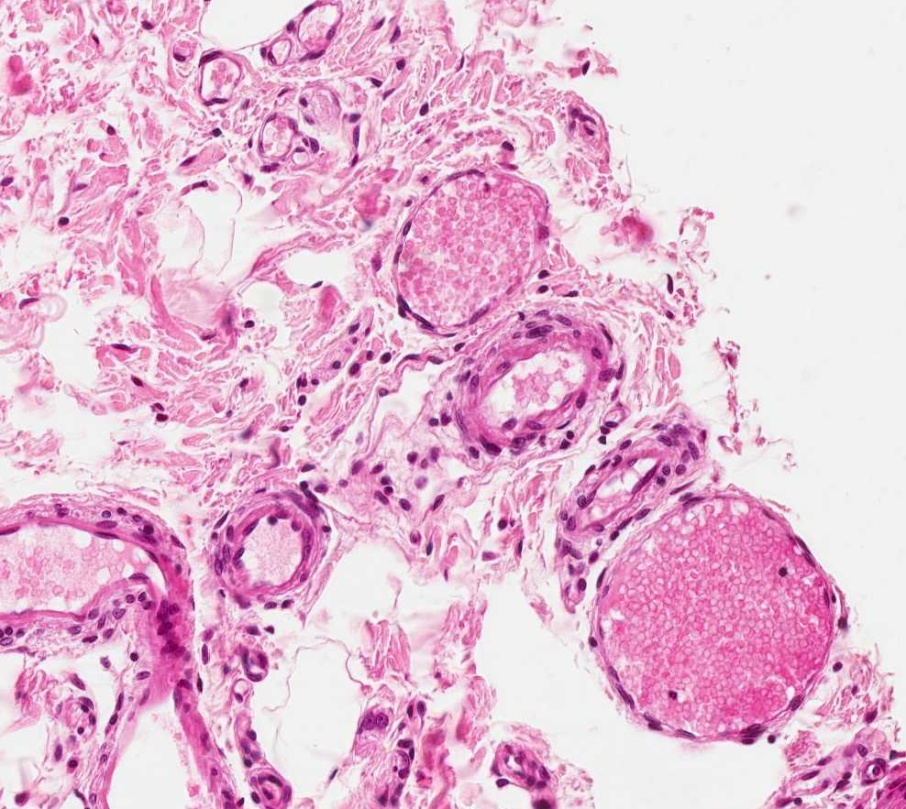 V
A
V
A
V
muscular artery and vein - HE
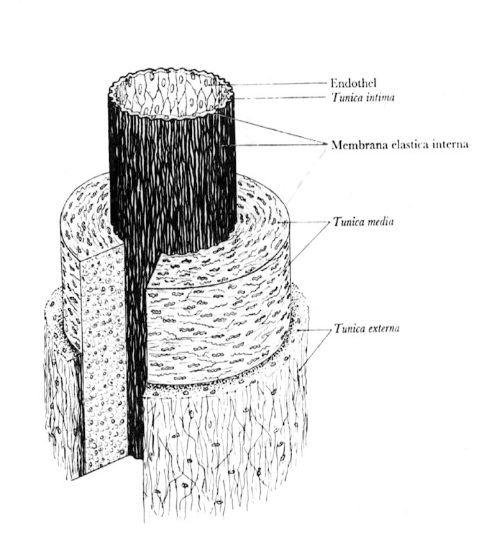 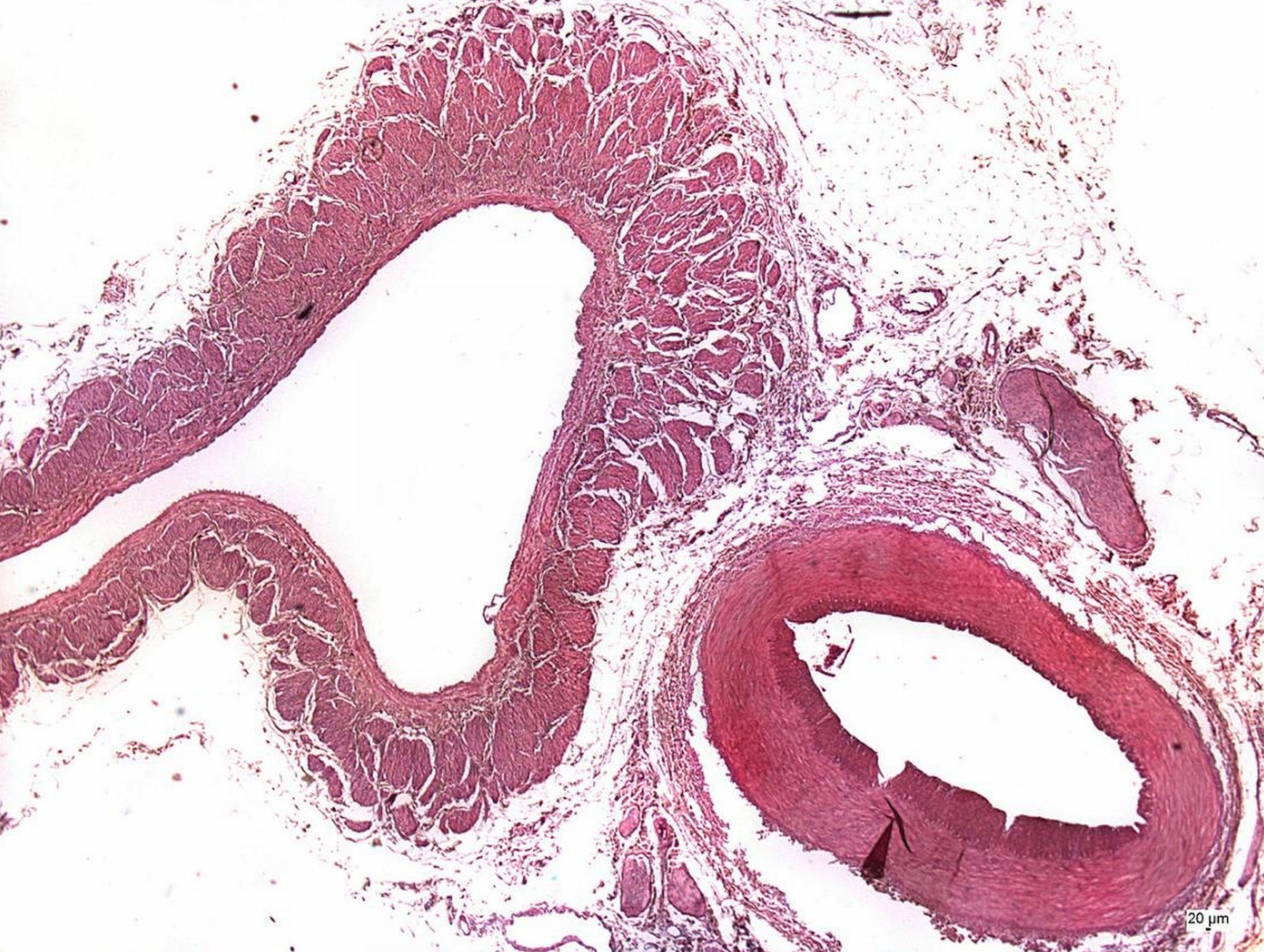 V
A
muscular artery and vein - orcein
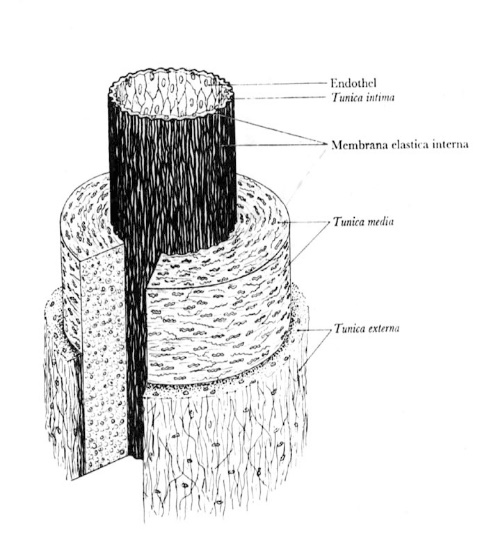 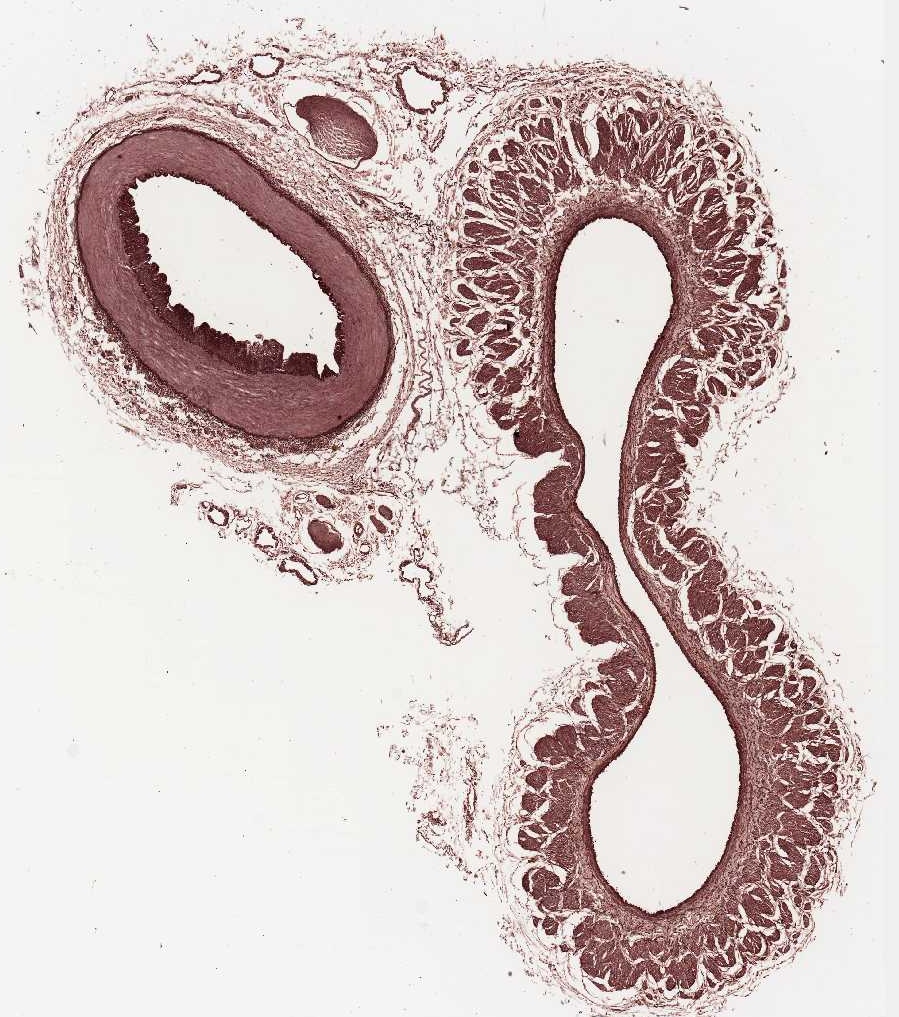 V
A
muscular artery 
HE                                                                    orcein
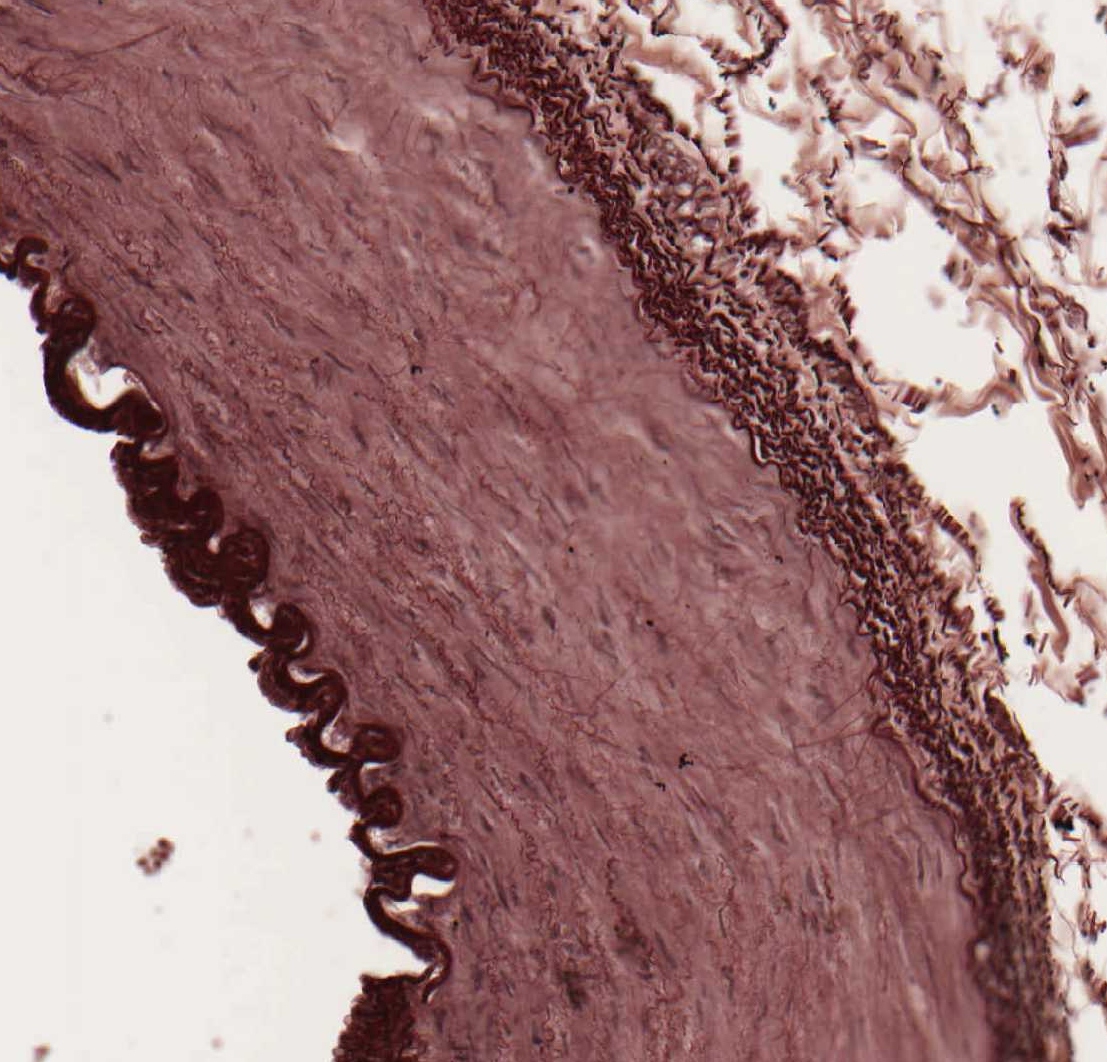 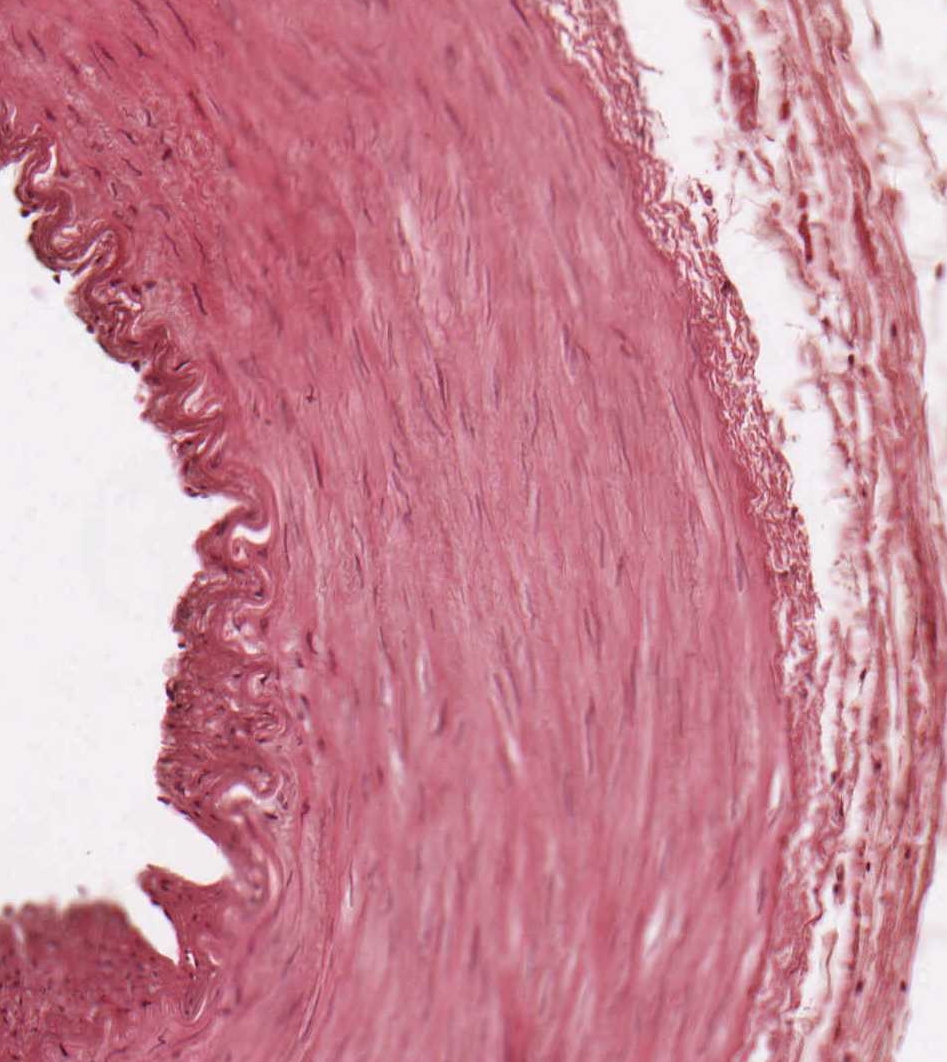 membrana elastica interna
vein (1-intima, 2-media, 3-adventitia)
HE                                                                   orcein
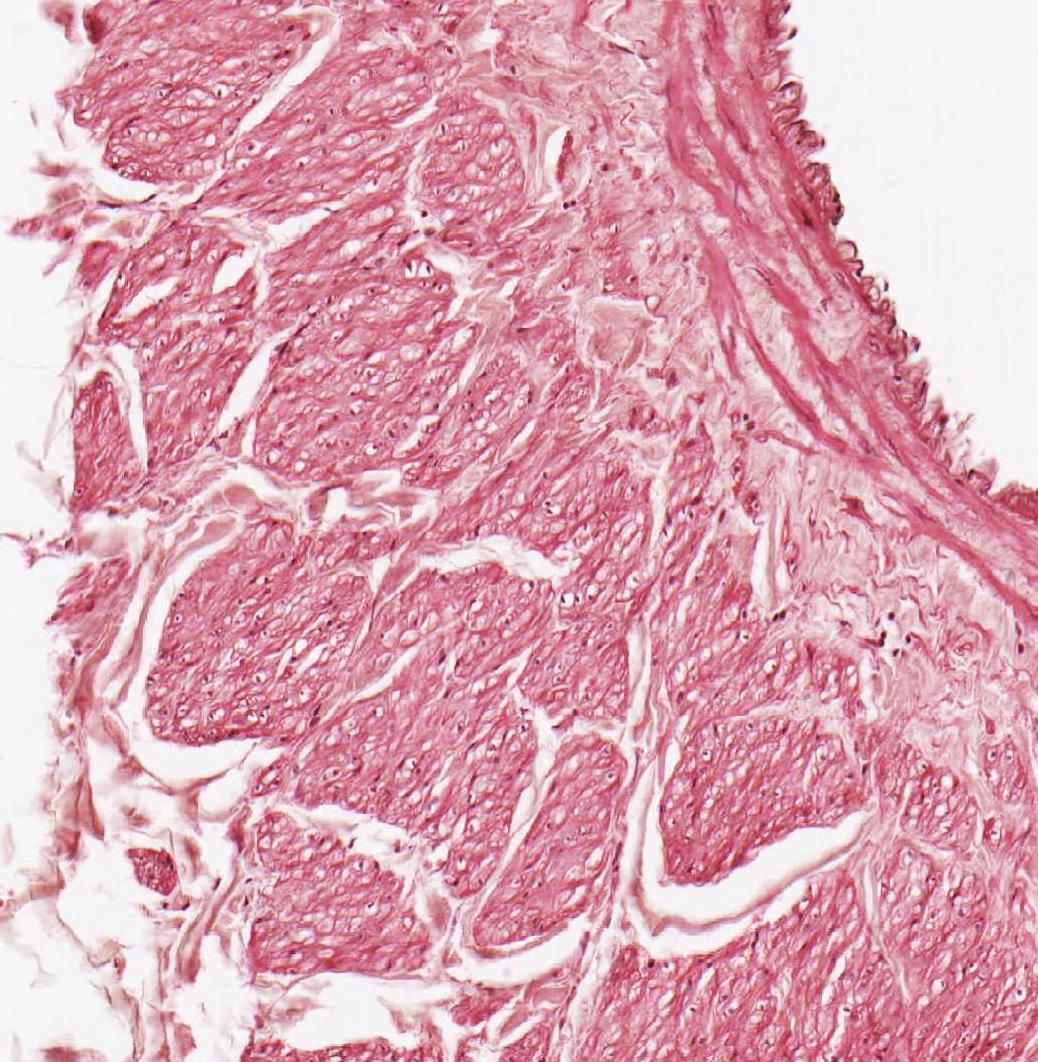 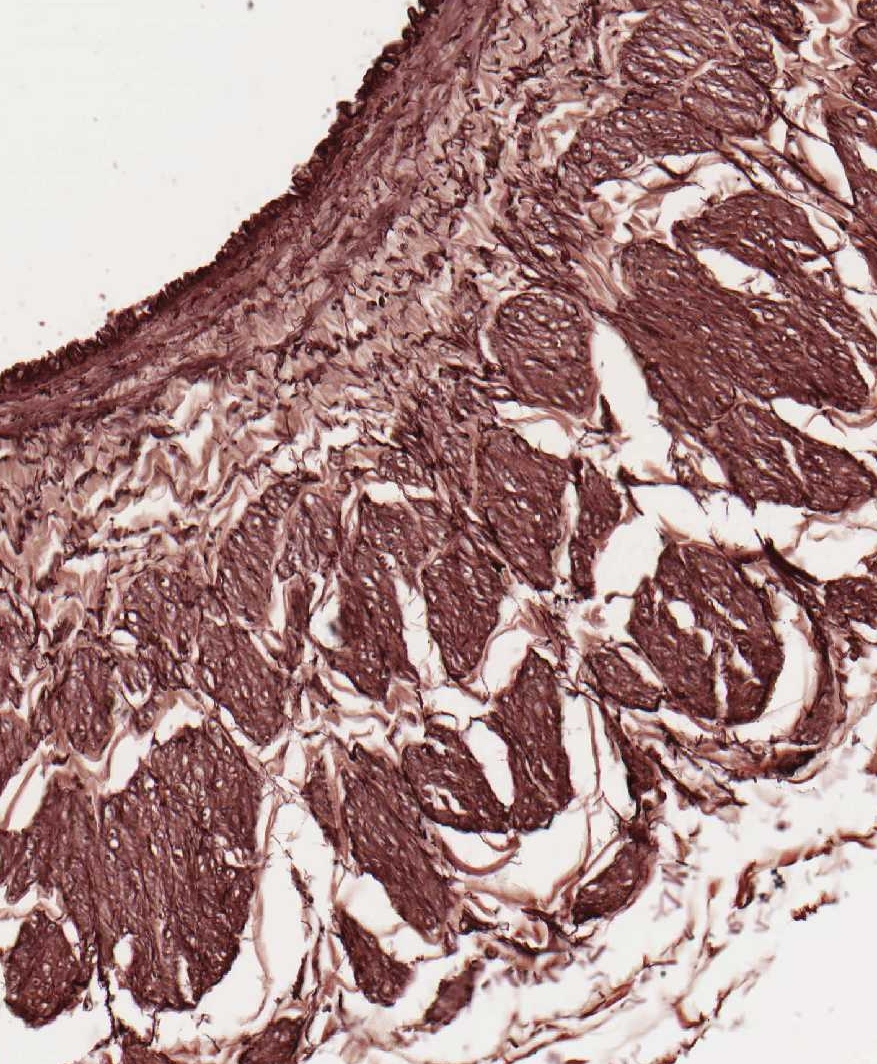 1
2
3
aorta
HE                                                                     orcein
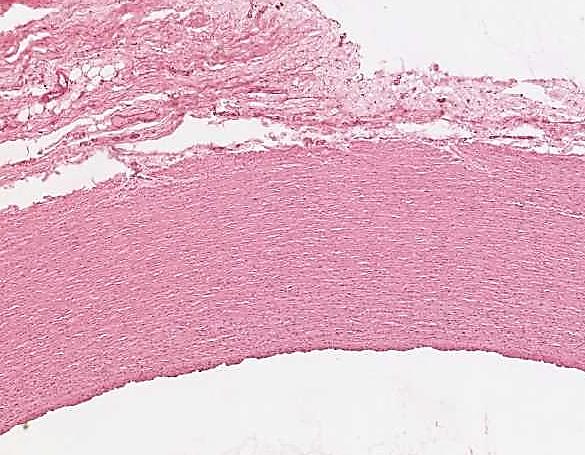 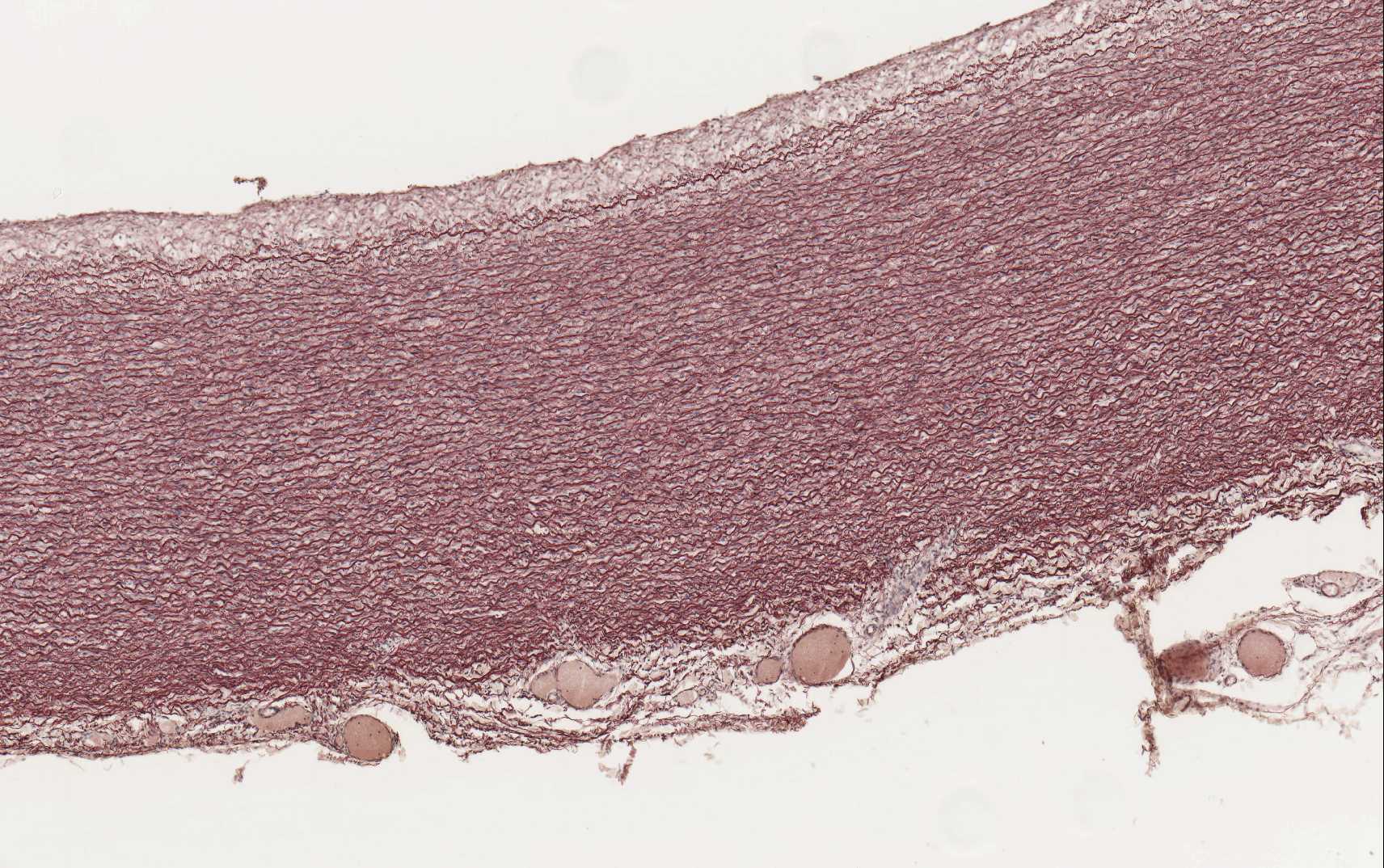 aorta – intima *
HE                                                               orcein
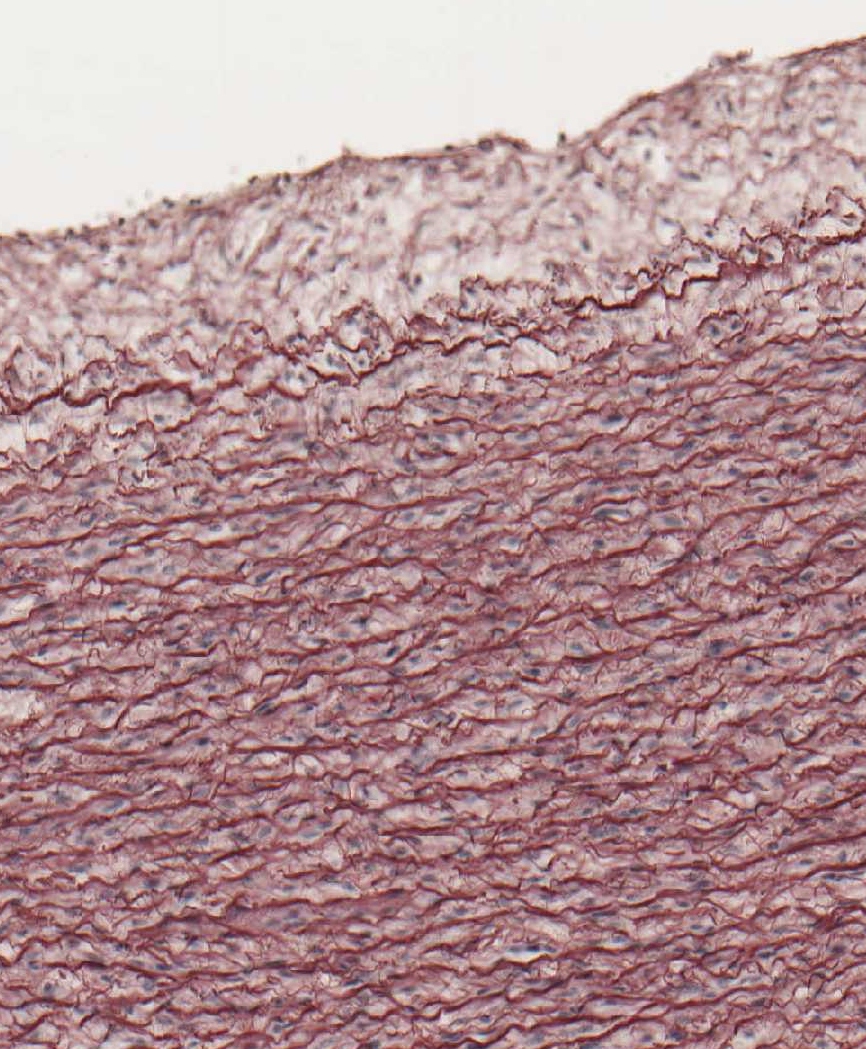 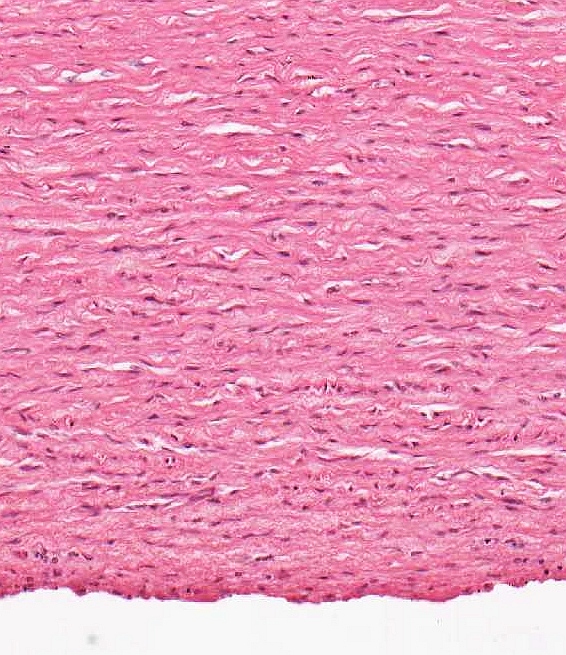 *
*
aorta (orcein) – adventitia, vasa vasorum, nervi vasorum
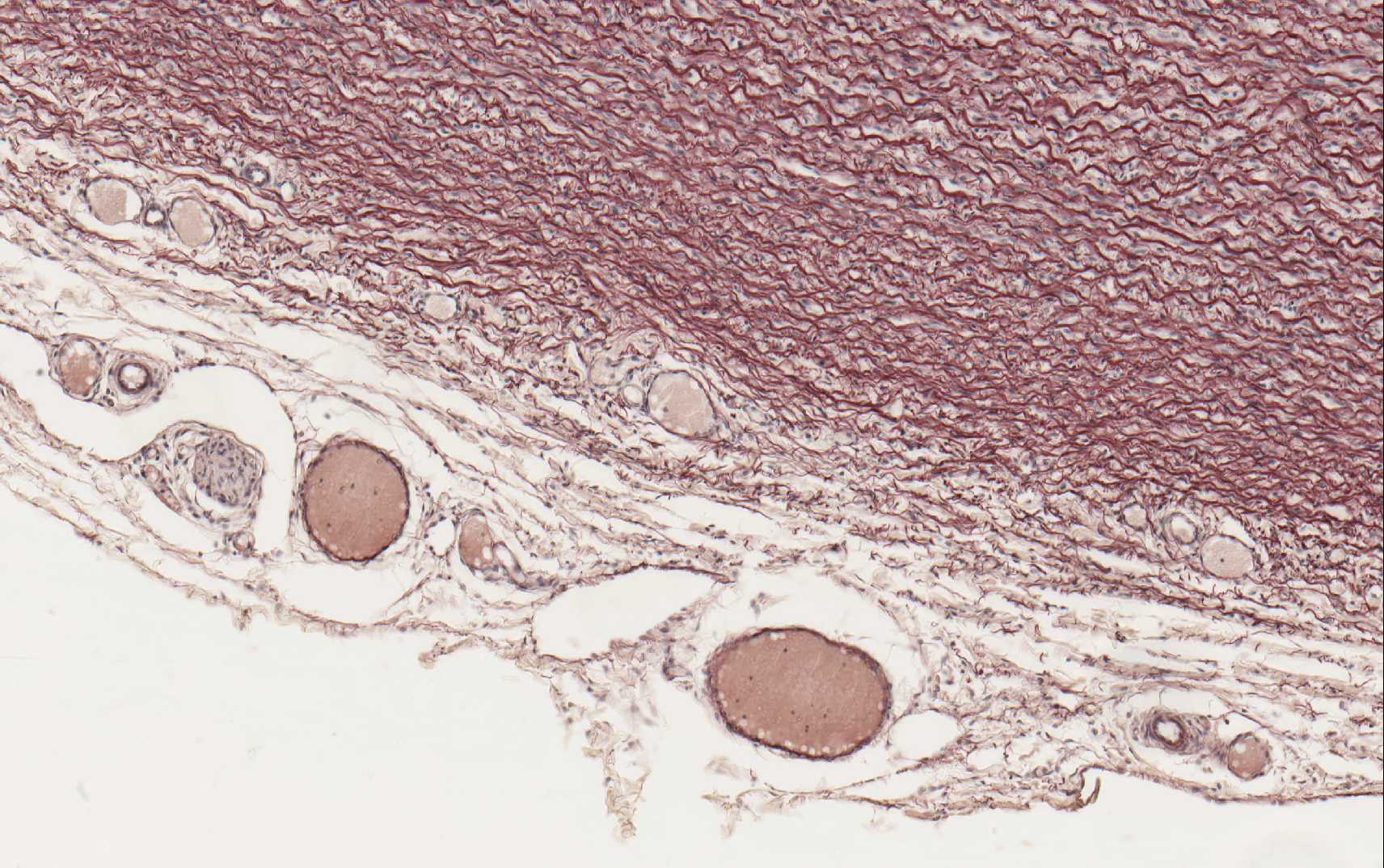 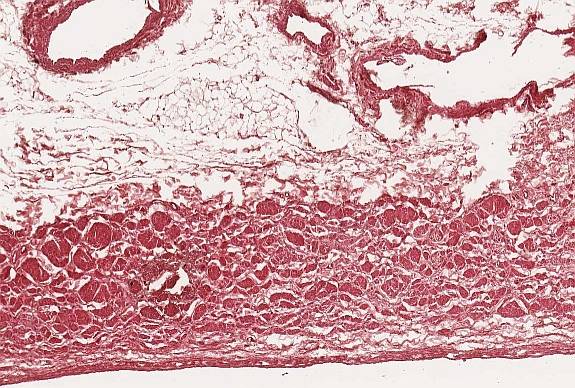 vena cava (HE)
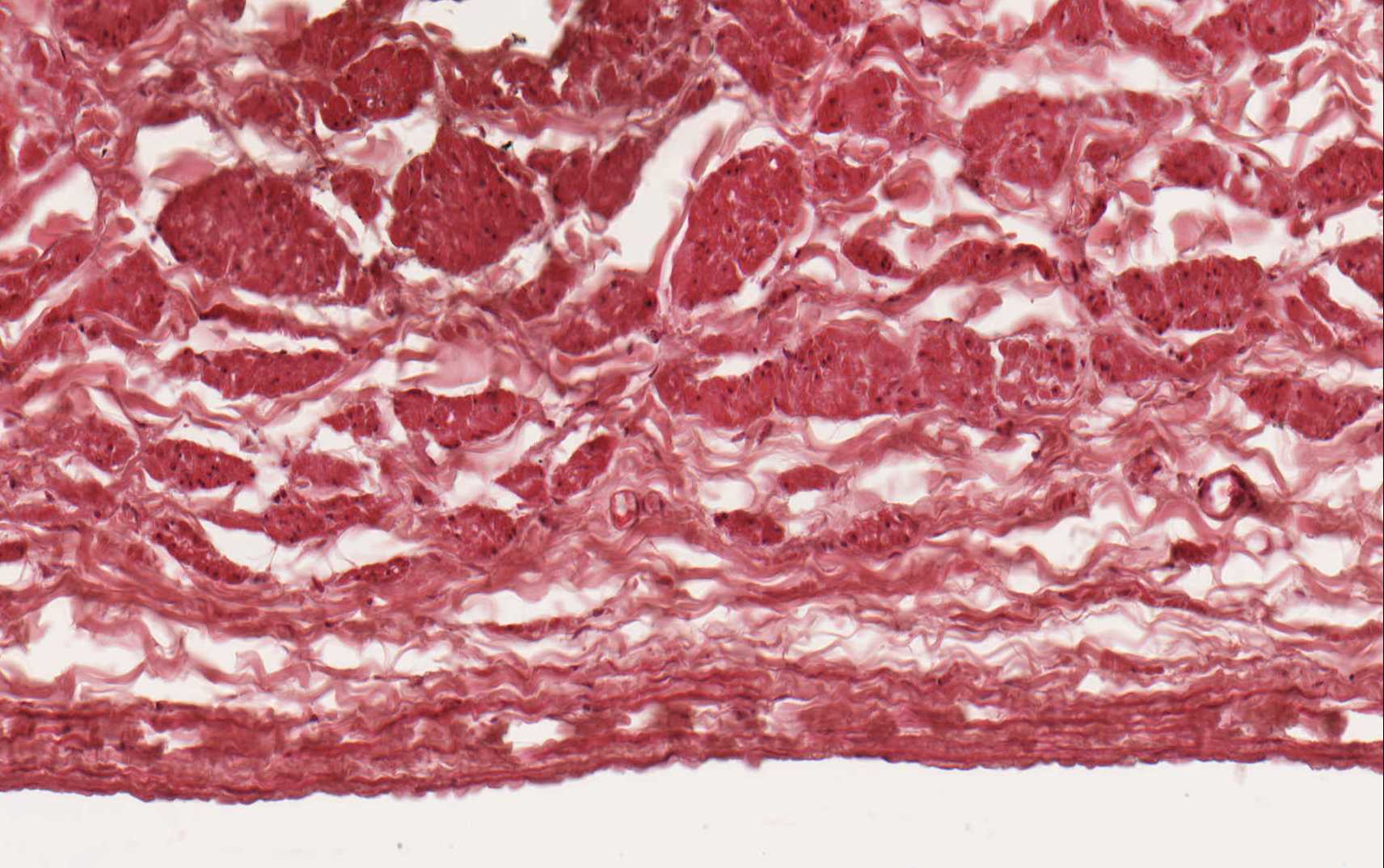 myocardium
HE                                                                   Heidenhain
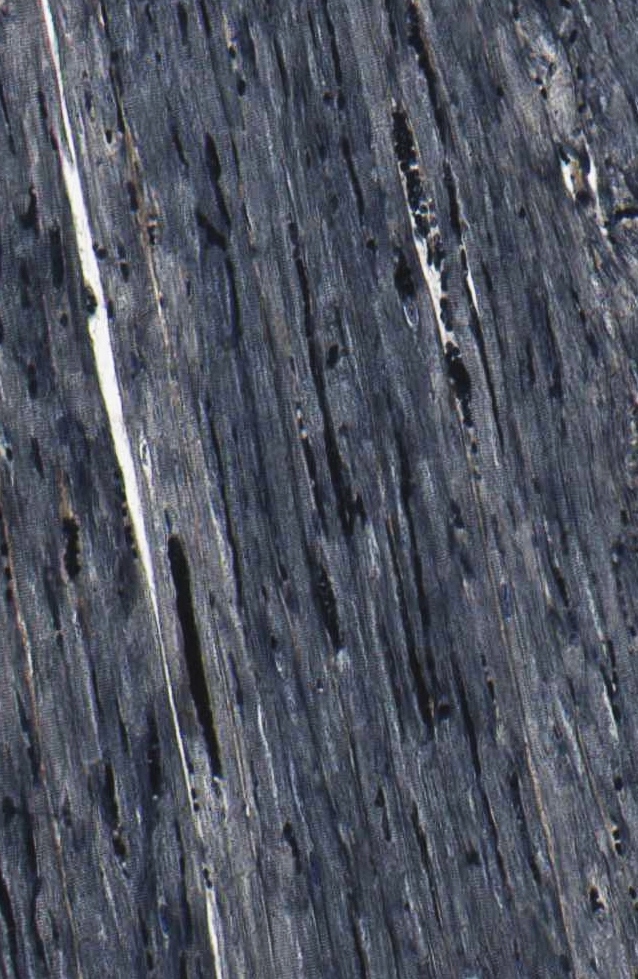 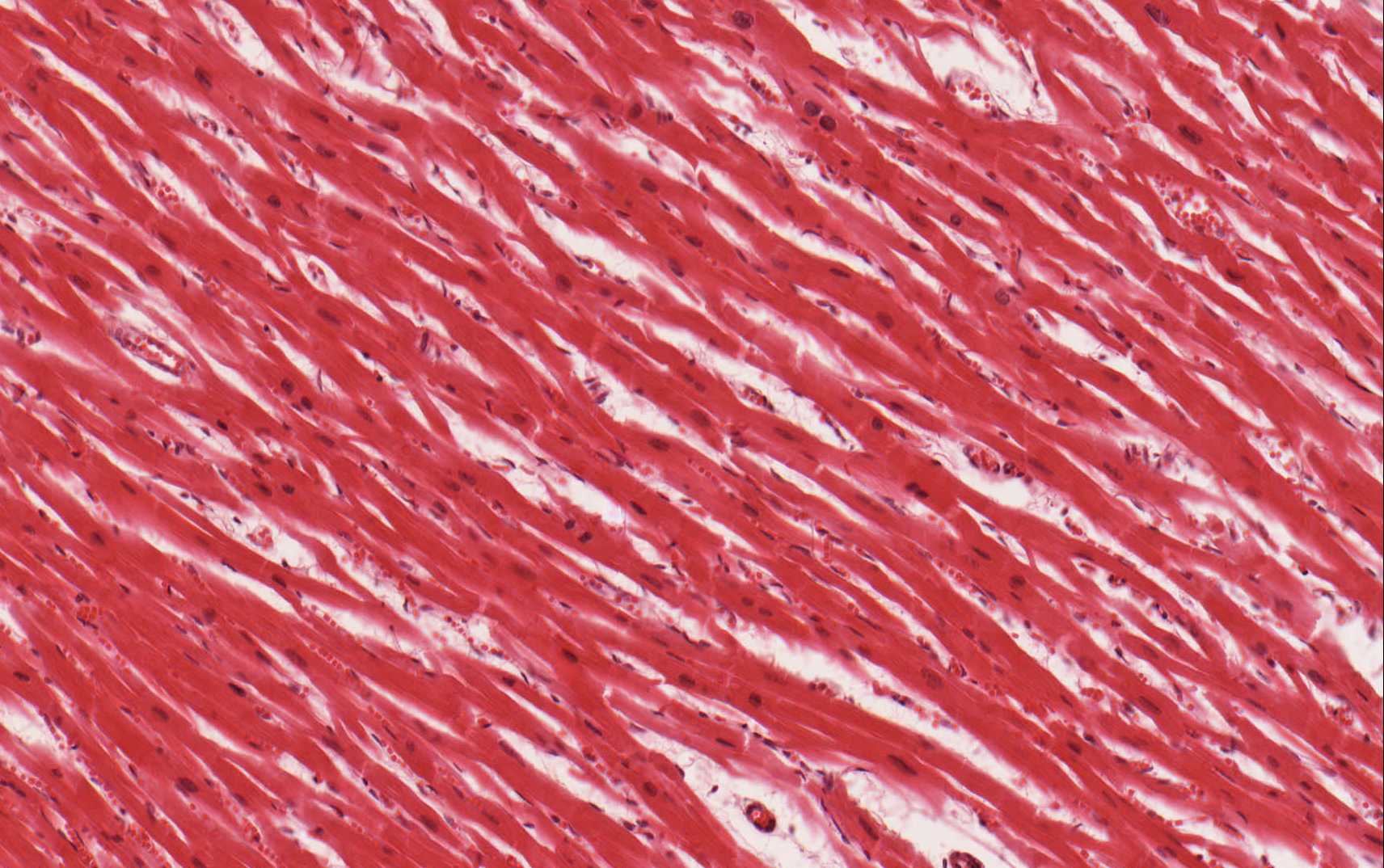 cardiomyocyte (TEM)
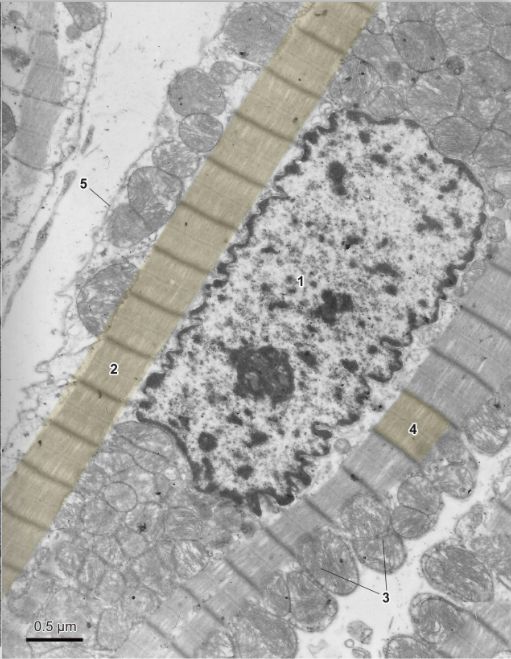 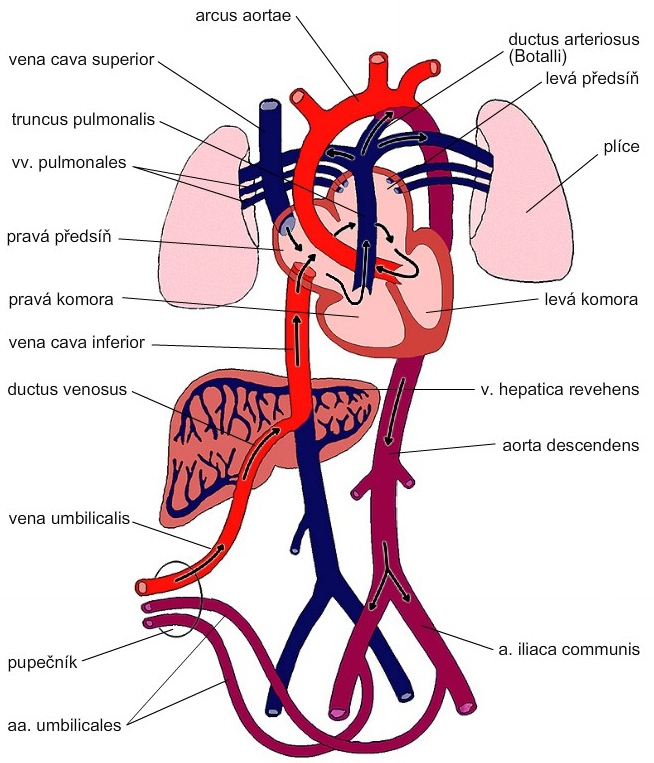 Fetal 
blood circulation
left atrium
lung
right atrium
right ventricle
left ventricle
umbilical cord
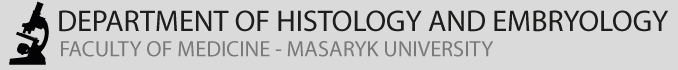 CARDIOVASCULAR SYSTEM
Slides
Muscular artery and vein (59 – HE, 60 - orcein)
Aorta (61 – HE, 62 - orcein)
Vena cava (63 - HE)
Myocardium (64 – HE, 65 - Heidenhain)
 
Atlas EM:
Arteriole (59)
Continuous capillary (55)
Fenestrated capillary (56, 57)
Sinusoid capillary (58)
Cardiomyocyte (44-46)
Development of heart, embryonic and fetal blood circulation (91-93)